Computer Architecture:Speculation (in Parallel Machines)
Prof. Onur Mutlu
Carnegie Mellon University
Readings: Speculation
Required
Sohi et al., “Multiscalar Processors,” ISCA 1995.
Zhou, “Dual-Core Execution: Building a Highly Scalable Single-Thread Instruction Window,” PACT 2005. 
Herlihy and Moss, “Transactional Memory: Architectural Support for Lock-Free Data Structures,” ISCA 1993.
Rajwar and Goodman, “Speculative Lock Elision: Enabling Highly Concurrent Multithreaded Execution,” MICRO 2001.

Recommended
Colohan et al., “A Scalable Approach to Thread-Level Speculation,” ISCA 2000.
Akkary and Driscoll, “A dynamic multithreading processor,” MICRO 1998.
And, many others
2
Speculation in Parallel Machines
3
Speculation
Speculation: Doing something before you know it is needed.

Mainly used to enhance performance

Single processor context
Branch prediction
Data value prediction
Prefetching

Multi-processor context
Thread-level speculation
Transactional memory
Helper threads
4
Speculative Parallelization Concepts
Idea: Execute threads unsafely in parallel
Threads can be from a sequential or parallel application

Hardware or software monitors for data dependence violations

If data dependence ordering is violated
Offending thread is squashed and restarted
If data dependences are not violated
Thread commits
If threads are from a sequential order, the sequential order needs to be preserved  threads commit one by one and in order
5
Inter-Thread Value Communication
Can happen via
Registers
Memory

Register communication
Needs hardware support between processors
Dependences between threads known by compiler
Can be producer initiated or consumer initiated 
If consumer executes first: 
consumer stalls, producer forwards 
If producer executes first 
producer writes and continues, consumer reads later 
Can be implemented with Full/Empty bits in registers
6
Memory Communication
Memory dependences not known by the compiler
True dependencies between predecessor/successor threads need to be preserved

Threads perform loads speculatively
get the data from the closest predecessor 
keep record that they read the data (in L1 cache or another structure)
Stores performed speculatively
buffer the update while speculative (write buffer or L1) 
check successors for premature reads 
if successor did a premature read: squash 
typically squash the offending thread and all successors
7
Dependences and Versioning
Only true data dependence violations should cause a thread squash
Types of dependence violations: 
LD A  ST A: name dependence; hardware may handle 
ST A  ST A: name dependence; hardware may handle 
ST A  LD A: true dependence; causes a squash 

Name dependences can be resolved using versioning
Idea: Every store to a memory location creates a new version

Example: Gopal et al., “Speculative Versioning Cache,” HPCA 1998.
8
Where to Keep Speculative Memory State
Separate buffers
E.g. store queue shared between threads
Address resolution buffer in Multiscalar processors
Runahead cache in Runahead execution


L1 cache
Speculatively stored blocks marked as speculative
Not visible to other threads
Need to make them non-speculative when thread commits
Need to invalidate them when thread is squashed
9
Speculation to “Parallelize” Single-Threaded Programs
10
Referenced Readings
Sohi et al., “Multiscalar Processors,” ISCA 1995.
Herlihy and Moss, “Transactional Memory: Architectural Support for Lock-Free Data Structures,” ISCA 1993.
Smith, “A pipelined, shared resource MIMD computer,” ICPP 1978.
Gopal et al., “Speculative Versioning Cache,” HPCA 1998.
Steffan et al., “A Scalable Approach to Thread-Level Speculation,” ISCA 2000.
Franklin and Sohi, “ARB: A hardware mechanism for dynamic reordering of memory references,” IEEE TC 1996. 
Moshovos et al., “Dynamic Speculation and Synchronization of Data Dependences,” ISCA 1997.
Chrysos and Emer, “Memory Dependence Prediction using Store Sets,” ISCA 1998.
Dubois and Song, “Assisted Execution,” USC Tech Report 1998.
Chappell et al., “Simultaneous Subordinate Microthreading (SSMT),” ISCA 1999.
Zilles and Sohi, “Execution-based Prediction Using Speculative Slices”, ISCA 2001.
Mutlu et al., “Runahead Execution: An Alternative to Very Large Instruction Windows for Out-of-order Processors,” HPCA 2003.
Sundaramoorthy et al., “Slipstream Processors: Improving both Performance and Fault Tolerance,” ASPLOS 2000.
Zhou, “Dual-Core Execution: Building a Highly Scalable Single-Thread Instruction Window,” PACT 2005.
11
Thread Level Speculation
Speculative multithreading, dynamic multithreading, etc…

Idea: Divide a single instruction stream (speculatively) into multiple threads at compile time or run-time
Execute speculative threads in multiple hardware contexts
Merge results into a single stream

Hardware/software checks if any true dependencies are violated and ensures sequential semantics
Threads can be assumed to be independent
Value/branch prediction can be used to break dependencies between threads
Need to verify such predictions: can be done by executing a “safe version” or checking invariants
12
Thread Level Speculation Example
Steffan et al., “A Scalable Approach to Thread-Level Speculation,” ISCA 2000.
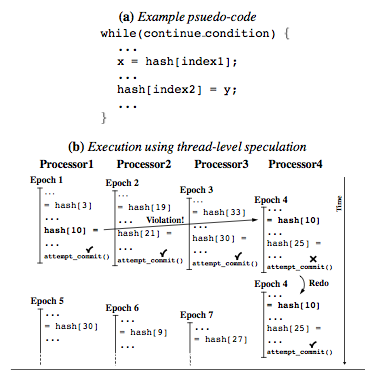 13
TLS Conflict Detection Example
14
Some Sample Results [Colohan+ ISCA 2000]
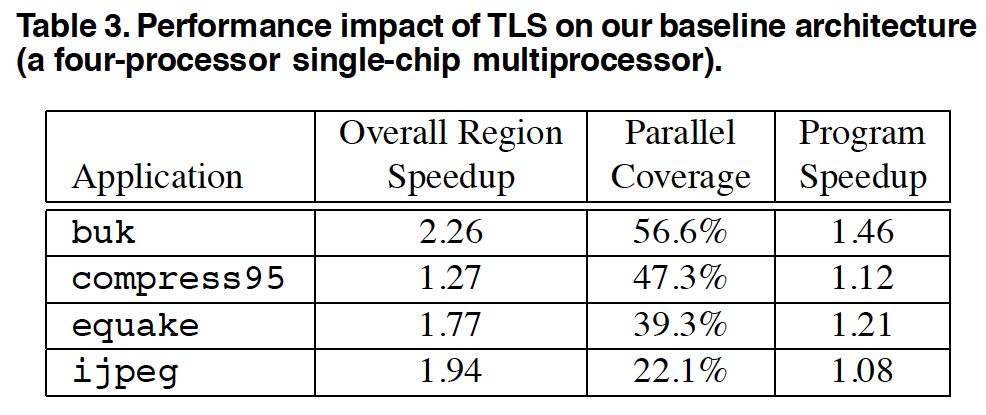 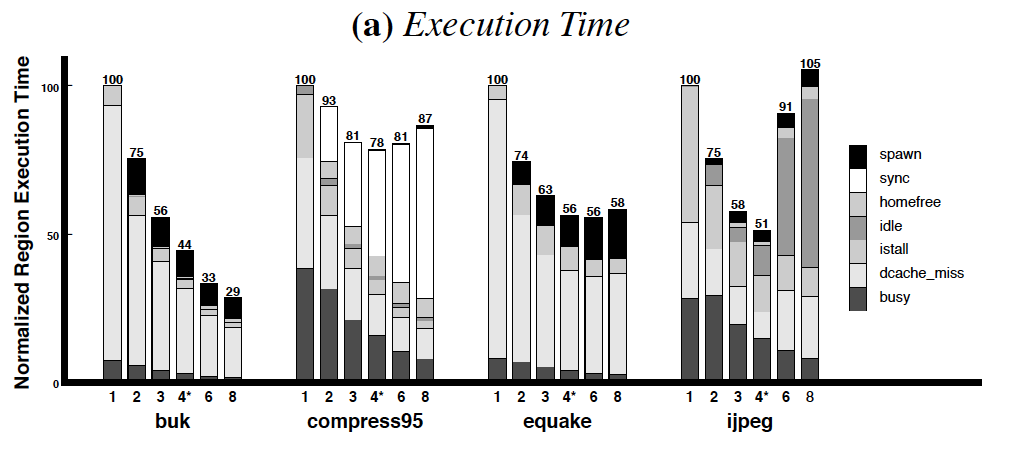 15
Multiscalar Processors (ISCA 1992, 1995)
Exploit “implicit” thread-level parallelism within a serial program 
Compiler divides program into tasks 
Tasks scheduled on independent processing resources

Hardware handles register dependences between tasks
Compiler specifies which registers should be communicated between tasks
Memory speculation for memory dependences
Hardware detects and resolves misspeculation

Franklin and Sohi, “The expandable split window paradigm for exploiting fine-grain parallelism,” ISCA 1992.
Sohi et al., “Multiscalar processors,” ISCA 1995.
16
Multiscalar vs. Large Instruction Windows
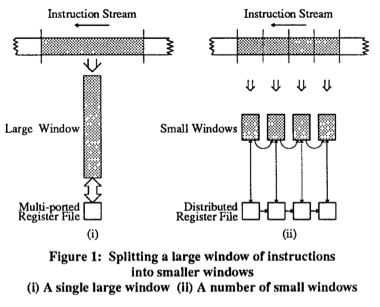 17
Multiscalar Model of Execution
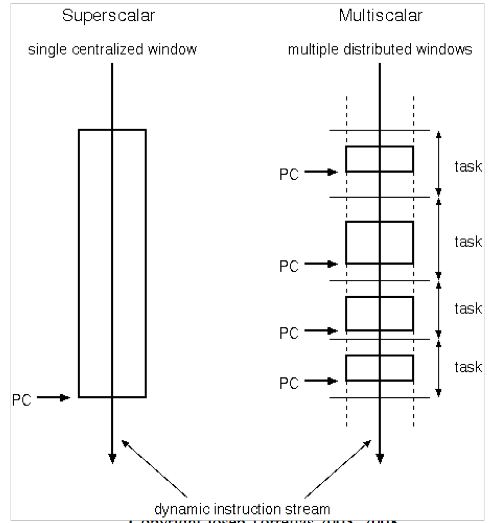 18
Multiscalar Tasks
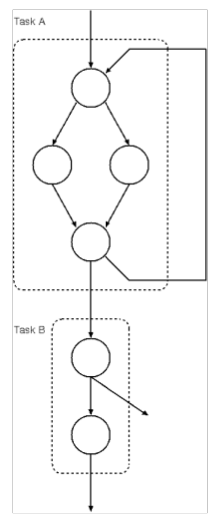 A task is a subgraph of the control flow graph (CFG) 
e.g., a basic block, multiple basic blocks, loop body, function

Tasks are selected by compiler and conveyed to hardware

Tasks are predicted and scheduled by processor 

Tasks may have data and/or control dependences
19
Multiscalar Processor
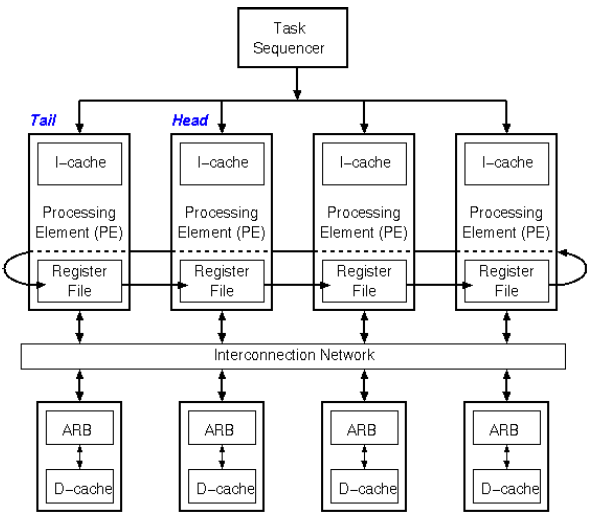 20
Multiscalar Compiler
Task selection: partition CFG into tasks 
Load balance across processors
Minimize inter-task data dependences 
Minimize inter-task control dependences 
By embedding hard-to-predict branches within tasks 

Convey task and communication information in the executable 
Task headers 
create_mask (1 bit per register) 
Indicates all registers that are possibly modified or created by the task (better: live-out of the task)
Don’t forward instances received from prior tasks 
PCs of successor tasks 
Release instructions: Release a register to be forwarded to a receiving task
21
Multiscalar Program Example
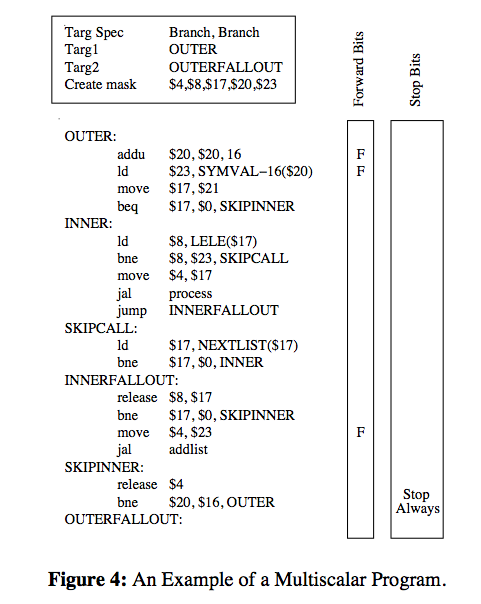 22
Forwarding Registers Between Tasks
Compiler must identify the last instance of write to a register within a task 
Opcodes that write a register have additional forward bit, indicating the instance should be forwarded 
Stop bits - indicate end of task 
Release instruction 
tells PE to forward the register value
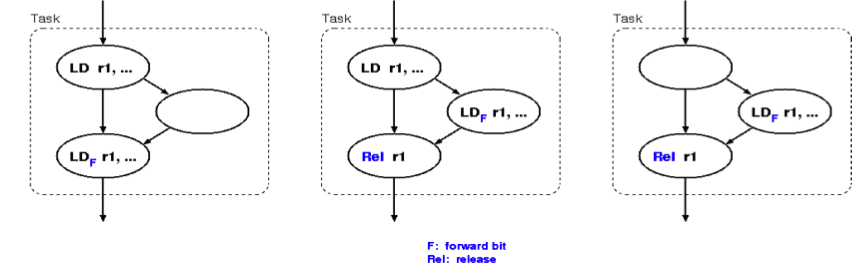 23
Task Sequencing
Task prediction analogous to branch prediction 
Predict inter-task control flow
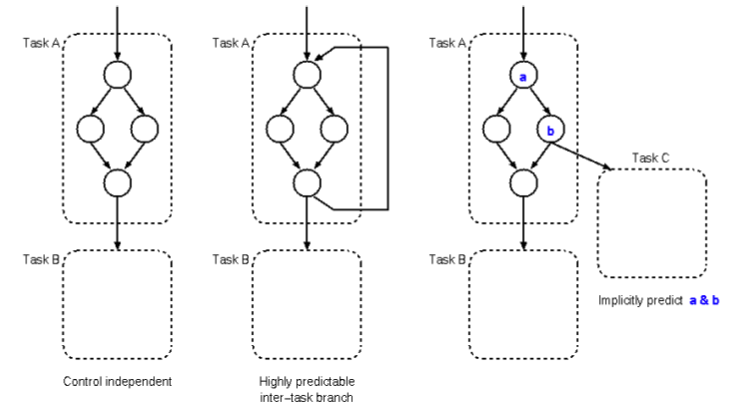 24
Handling Inter-Task Dependences
Control dependences 
Predict 
Squash subsequent tasks on inter-task misprediction 
Intra-task mispredictions do not need to cause flushing of later tasks

Data dependences 
Register file: mask bits and forwarding (stall until available)
Memory: address resolution buffer (speculative load, squash on violation)
25
Address Resolution Buffer
Multiscalar issues loads to ARB/D-cache as soon as address is computed 
ARB is organized like a cache, maintaining state for all outstanding load/store addresses 
Franklin and Sohi, “ARB: A hardware mechanism for dynamic reordering of memory references,” IEEE TC 1996. 

An ARB entry:
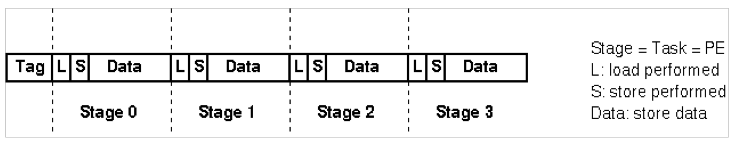 26
Address Resolution Buffer
Loads 
ARB miss: data comes from D-cache (no prior stores yet)
ARB hit: get most recent data to the load, which may be from D-cache, or nearest prior task with S=1 

Stores 
ARB buffers speculative stores 
If store from an older task finds a load from a younger task to the same address  misspeculation detected 
When a task commits, commit all of the task’s stores into the D-cache
27
Address Resolution Buffer
Franklin and Sohi, “ARB: A hardware mechanism for dynamic reordering of memory references,” IEEE TC 1996.
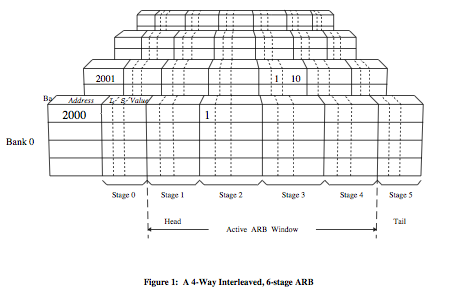 28
Memory Dependence Prediction
ARB performs memory renaming
However, it does not perform dependence prediction
Can reduce intra-task dependency flushes by accurate memory dependence prediction

Idea: Predict whether or not a load instruction will be dependent on a previous store (and predict which store). Delay the execution of the load if it is predicted to be dependent. 

Moshovos et al., “Dynamic Speculation and Synchronization of Data Dependences,” ISCA 1997.
Chrysos and Emer, “Memory Dependence Prediction using Store Sets,” ISCA 1998.
29
Handling of Store-Load Dependencies
A load’s dependence status is not known until all previous store addresses are available. 

How does the processor detect dependence of a load instruction on a previous store?
Option 1: Wait until all previous stores committed (no need to check) 
Option 2: Keep a list of pending stores in a store buffer and check whether load address matches a previous store address

How does the processor engine treat the scheduling of a load instruction with respect to previous stores?
Option 1: Assume load independent of all previous stores
Option 2: Assume load dependent on all previous stores
Option 3: Predict the dependence of a load on an outstanding store
30
Memory Disambiguation
Option 1: Assume load independent of all previous stores
	+ Simple and can be common case: no delay for independent loads
	-- Requires recovery and re-execution of load and dependents on misprediction

Option 2: Assume load dependent on all previous stores
	+ No need for recovery 
    -- Too conservative: delays independent loads unnecessarily

Option 3: Predict the dependence of a load on an outstanding store
	+ More accurate. Load store dependencies persist over time
	-- Still requires recovery/re-execution on misprediction
Alpha 21264	: Initially assume load independent, delay loads found to be dependent	
Moshovos et al., “Dynamic speculation and synchronization of data dependences,” ISCA 1997.
Chrysos and Emer, “Memory Dependence Prediction Using Store Sets,” ISCA 1998.
31
Memory Disambiguation
Chrysos and Emer, “Memory Dependence Prediction Using Store Sets,” ISCA 1998.








Predicting store-load dependencies important for performance
Simple predictors (based on past history) can achieve most of the potential performance
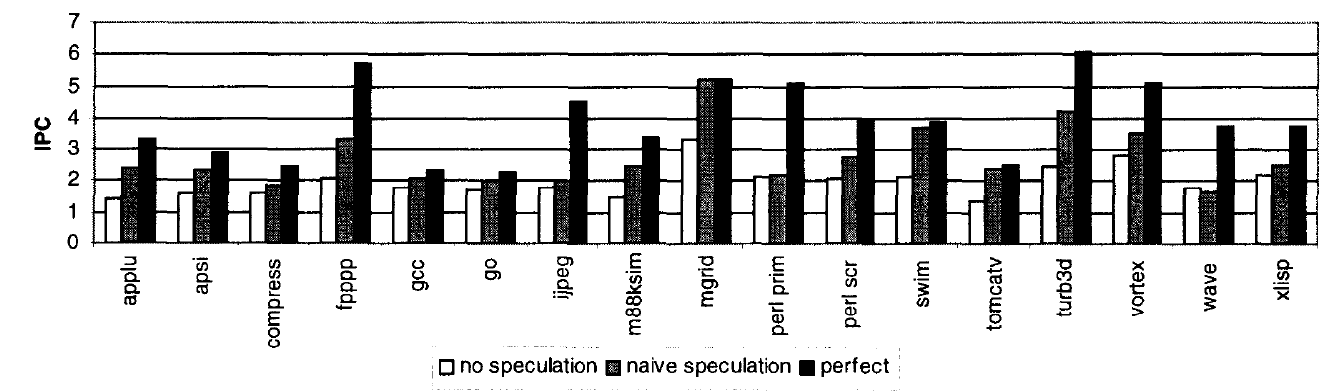 32
Multiscalar Comparisons and Questions
vs. superscalar, out-of-order?
vs. multi-core?
vs. CMP and SMT-based thread-level speculation mechanisms
What is different in multiscalar hardware?

Scalability of fine-grained register communication
Scalability of memory renaming and dependence speculation
33
Helper Threading for Prefetching
Idea: Pre-execute a piece of the (pruned) program solely for prefetching data 
Only need to distill pieces that lead to cache misses

Speculative thread: Pre-executed program piece can be considered a “thread”

Speculative thread can be executed 
On a separate processor/core
On a separate hardware thread context
On the same thread context in idle cycles (during cache misses)
34
Generalized Thread-Based Pre-Execution
Dubois and Song, “Assisted Execution,” USC Tech Report 1998.

Chappell et al., “Simultaneous Subordinate Microthreading (SSMT),” ISCA 1999.

Zilles and Sohi, “Execution-based Prediction Using Speculative Slices”, ISCA 2001.
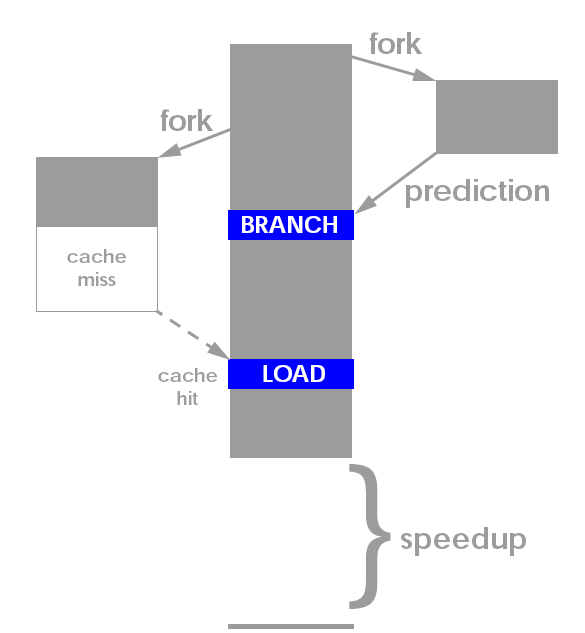 35
Thread-Based Pre-Execution Issues
Where to execute the precomputation thread?
1. Separate core (least contention with main thread)
2. Separate thread context on the same core (more contention)
3. Same core, same context 
When the main thread is stalled
When to spawn the precomputation thread?
1. Insert spawn instructions well before the “problem” load
How far ahead? 
Too early: prefetch might not be needed
Too late: prefetch might not be timely
2. When the main thread is stalled
When to terminate the precomputation thread?
1. With pre-inserted CANCEL instructions
2. Based on effectiveness/contention feedback
36
Thread-Based Pre-Execution Issues
Read
Luk, “Tolerating Memory Latency through Software-Controlled Pre-Execution in Simultaneous Multithreading Processors,” ISCA 2001.
Many issues in software-based pre-execution discussed
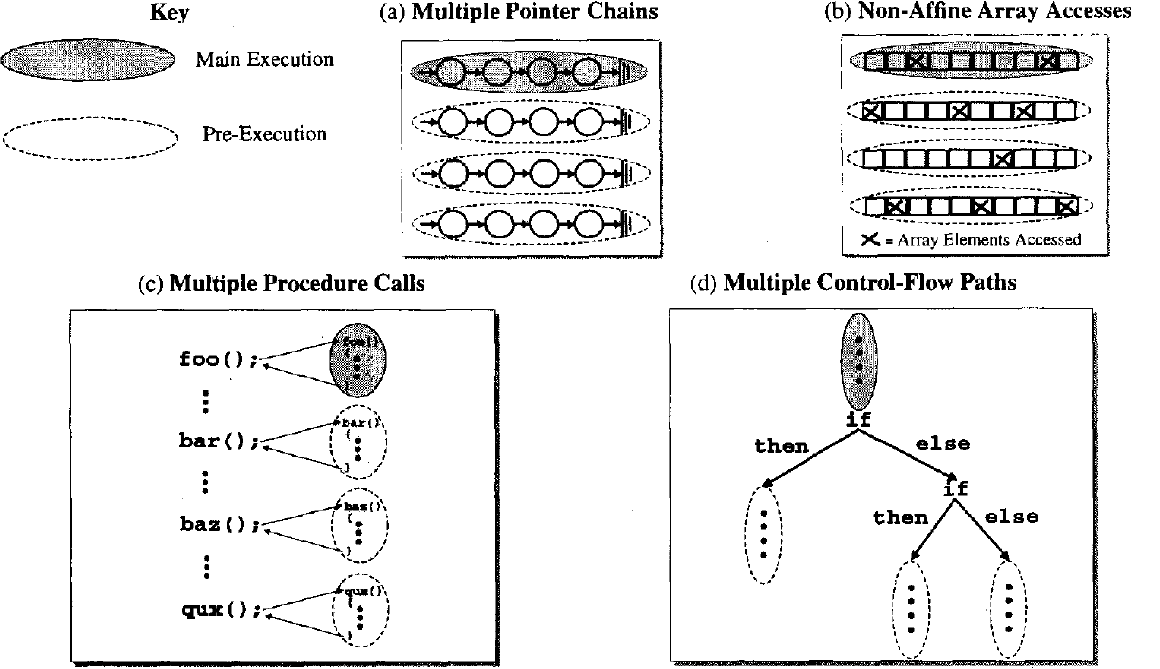 37
An Example
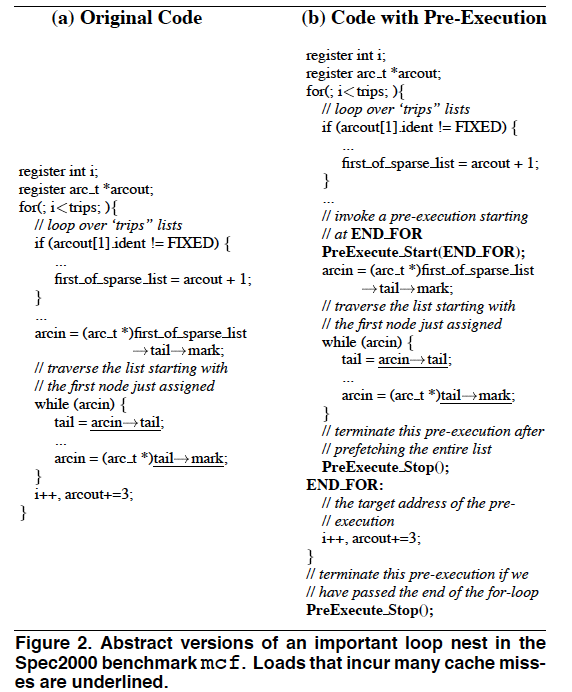 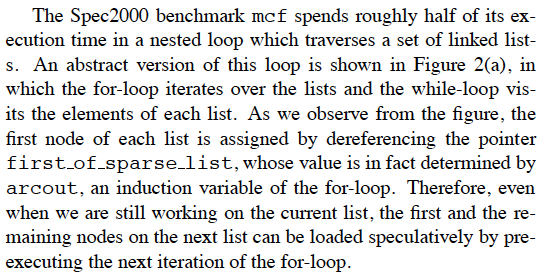 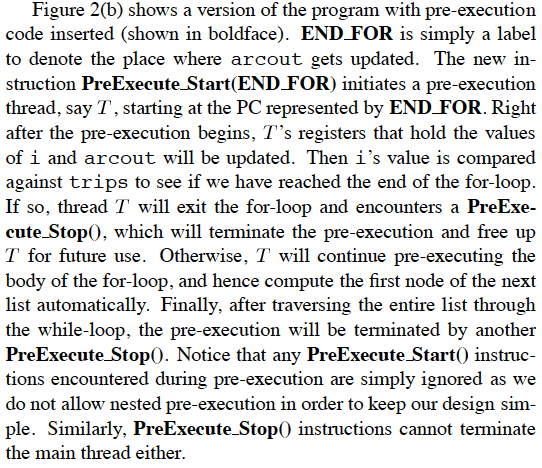 38
Example ISA Extensions
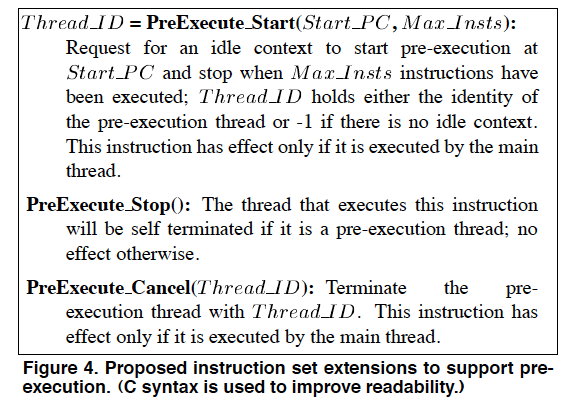 39
Results on an SMT Processor
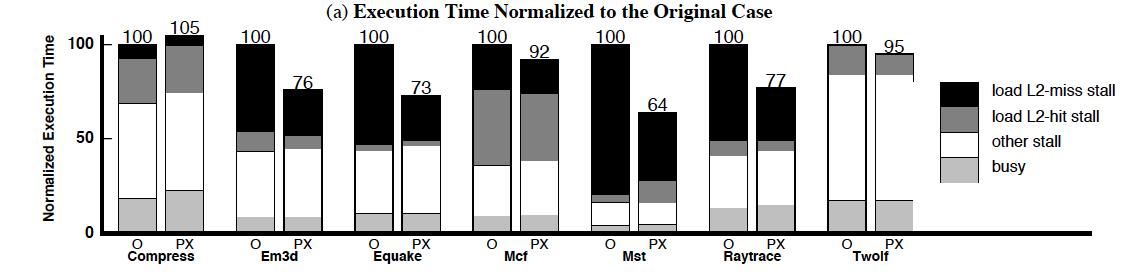 40
Problem Instructions
Zilles and Sohi, “Execution-based Prediction Using Speculative Slices”, ISCA 2001.
Zilles and Sohi, ”Understanding the backward slices of performance degrading instructions,” ISCA 2000.
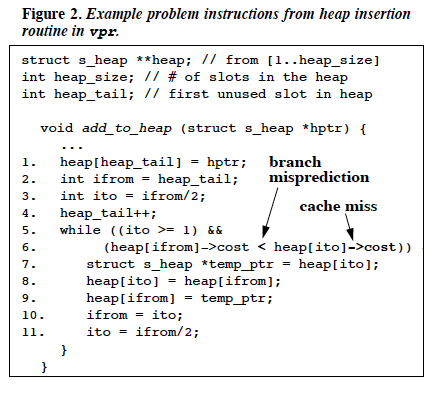 41
Fork Point for Prefetching Thread
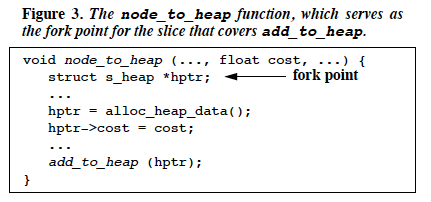 42
Pre-execution Slice Construction
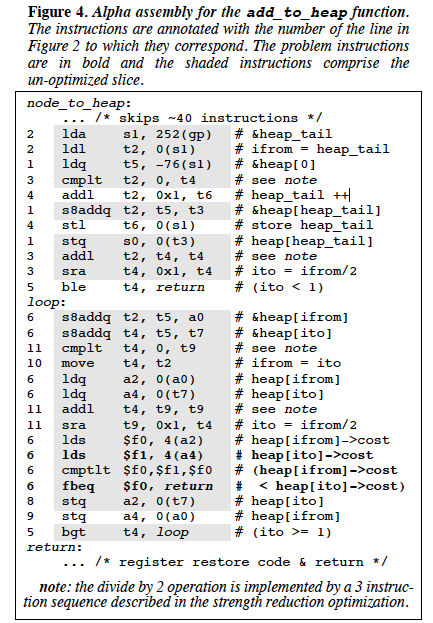 43
Review: Runahead Execution
A simple pre-execution method for prefetching purposes

When the oldest instruction is a long-latency cache miss:
Checkpoint architectural state and enter runahead mode
In runahead mode:
Speculatively pre-execute instructions
The purpose of pre-execution is to generate prefetches
L2-miss dependent instructions are marked INV and dropped
Runahead mode ends when the original miss returns
Checkpoint is restored and normal execution resumes

Mutlu et al., “Runahead Execution: An Alternative to Very Large Instruction Windows for Out-of-order Processors,” HPCA 2003.
44
Review: Runahead Execution (Mutlu et al., HPCA 2003)
Small Window:
Load 2 Miss
Load 1 Miss
Compute
Compute
Stall
Stall
Miss 1
Miss 2
Runahead:
Load 1 Miss
Load 2 Miss
Load 2 Hit
Load 1 Hit
Runahead
Compute
Compute
Saved Cycles
Miss 1
Miss 2
45
Slipstream Processors
Goal: use multiple hardware contexts to speed up single thread execution (implicitly parallelize the program)
Idea: Divide program execution into two threads:
Advanced thread executes a reduced instruction stream, speculatively
Redundant thread uses results, prefetches, predictions generated by advanced thread and ensures correctness

Benefit: Execution time of the overall program reduces
Core idea is similar to many thread-level speculation approaches, except with a reduced instruction stream

Sundaramoorthy et al., “Slipstream Processors: Improving both Performance and Fault Tolerance,” ASPLOS 2000.
46
Slipstreaming
“At speeds in excess of 190 m.p.h., high air pressure forms at the front of a race car and a partial vacuum forms behind it. This creates drag and limits the car’s top speed. 

A second car can position itself close behind the first (a process called slipstreaming or drafting). This fills the vacuum behind the lead car, reducing its drag. And the trailing car now has less wind resistance in front (and by some accounts, the vacuum behind the lead car actually helps pull the trailing car). 

As a result, both cars speed up by several m.p.h.: the two combined go faster than either can alone.”
47
Slipstream Processors
Detect and remove ineffectual instructions; run a shortened “effectual” version of the program (Advanced or A-stream) in one thread context

Ensure correctness by running a complete version of the program (Redundant or R-stream) in another thread context

Shortened A-stream runs fast; R-stream consumes near-perfect control and data flow outcomes from A-stream and finishes close behind

Two streams together lead to faster execution (by helping each other) than a single one alone
48
Slipstream Idea and Possible Hardware
49
Instruction Removal in Slipstream
IR detector
Monitors retired R-stream instructions
Detects ineffectual instructions and conveys them to the IR predictor
Ineffectual instruction examples:
dynamic instructions that repeatedly and predictably have no observable effect (e.g., unreferenced writes, non-modifying writes) 
dynamic branches whose outcomes are consistently predicted correctly.
IR predictor
Removes an instruction from A-stream after repeated indications from the IR detector
A stream skips ineffectual instructions, executes everything else and inserts their results into delay buffer
R stream executes all instructions but uses results from the delay buffer as predictions
50
What if A-stream Deviates from Correct Execution?
Why
A-stream deviates due to incorrect removal or stale data access in L1 data cache

How to detect it?
Branch or value misprediction happens in R-stream (known as an IR misprediction)

How to recover?
Restore A-stream register state: copy values from R-stream registers using delay buffer or shared-memory exception handler
Restore A-stream memory state: invalidate A-stream L1 data cache (or speculatively written blocks by A-stream)
51
Slipstream Questions
How to construct the advanced thread
Original proposal: 
Dynamically eliminate redundant instructions (silent stores, dynamically dead instructions)
Dynamically eliminate easy-to-predict branches
Other ways:
Dynamically ignore long-latency stalls
Static based on profiling

How to speed up the redundant thread
Original proposal: Reuse instruction results (control and data flow outcomes from the A-stream)
Other ways: Only use branch results and prefetched data as predictions
52
Dual Core Execution
Idea: One thread context speculatively runs ahead on load misses and prefetches data for another thread context
Zhou, “Dual-Core Execution: Building a Highly Scalable Single- Thread Instruction Window,” PACT 2005.
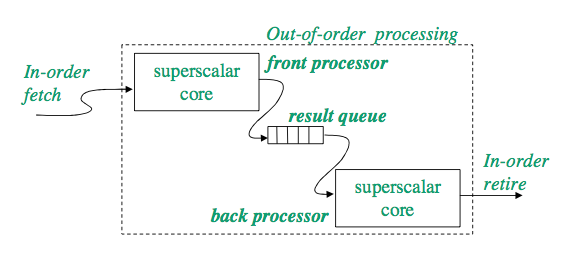 53
Dual Core Execution: Front Processor
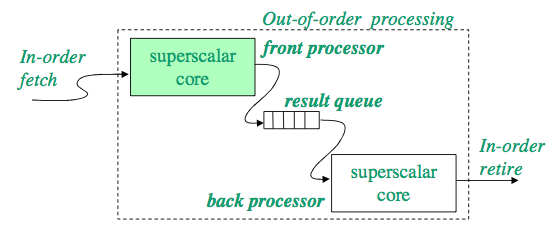 The front processor runs faster by invalidating long-latency cache-missing loads, same as runahead execution 
Load misses and their dependents are invalidated 
Branch mispredictions dependent on cache misses cannot be resolved

Highly accurate execution as independent operations are not affected 
Accurate prefetches to warm up caches 
Correctly resolved miss-independent branch mispredictions
54
Dual Core Execution: Back Processor
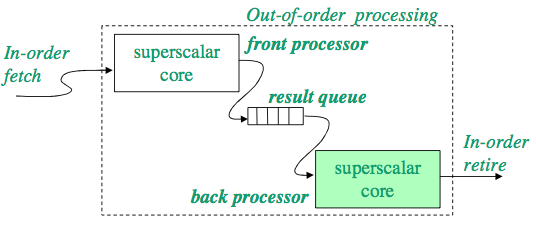 Re-execution ensures correctness and provides precise program state
Resolve branch mispredictions dependent on long-latency cache misses 
Back processor makes faster progress with help from the front processor
Highly accurate instruction stream 
Warmed up data caches
55
Dual Core Execution
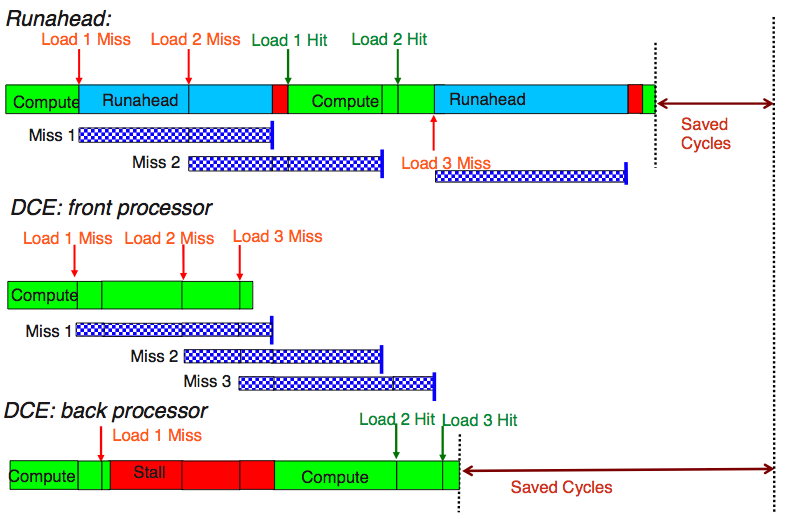 56
DCE Microarchitecture
57
Dual Core Execution vs. Slipstream
Dual-core execution does not 
remove dead instructions
reuse instruction register results
uses the “leading” hardware context solely for prefetching and branch prediction

+ Easier to implement, smaller hardware cost and complexity
+ Tolerates memory latencies better with the use of runahead execution in the front processor
- “Leading thread” cannot run ahead as much as in slipstream when there are no cache misses
- Not reusing results in the “trailing thread” can reduce overall performance benefit
58
Some Results
59
Speculation to Improve Parallel Programs
Computer Architecture:Speculation (in Parallel Machines)
Prof. Onur Mutlu
Carnegie Mellon University
Speculation to Improve Parallel Programs
Referenced Readings
Herlihy and Moss, “Transactional Memory: Architectural Support for Lock-Free Data Structures,” ISCA 1993.
Rajwar and Goodman, “Speculative Lock Elision: Enabling Highly Concurrent Multithreaded Execution,” MICRO 2001.
Martinez and Torrellas, “Speculative Synchronization: Applying Thread-Level Speculation to Explicitly Parallel Applications,” ASPLOS 2002.
Rajwar and Goodman, ”Transactional lock-free execution of lock-based programs,” ASPLOS 2002.
Suleman et al., “Accelerating Critical Section Execution with Asymmetric Multi-Core Architectures,” ASPLOS 2009, IEEE Micro Top Picks 2010. 
Jensen et al., “A New Approach to Exclusive Data Access in Shared Memory Multiprocessors,” LLNL Tech Report 1987. 
Dice et al., “Early Experience with a Commercial Hardware Transactional Memory Implementation,” ASPLOS 2009.
Wang et al., “Evaluation of Blue Gene/Q Hardware Support for Transactional Memories,” PACT 2012. 
Jacobi et al., “Transactional Memory Architecture and Implementation for IBM System Z,” MICRO 2012.
Chung et al., “ASF: AMD64 Extension for Lock-Free Data Structures and Transactional Memory,” MICRO 2010.
63
Speculation to Improve Parallel Programs
Goal: reduce the impact of serializing bottlenecks
Improve performance
Improve programming ease

Examples
Herlihy and Moss, “Transactional Memory: Architectural Support for Lock-Free Data Structures,” ISCA 1993.
Rajwar and Goodman, “Speculative Lock Elision: Enabling Highly Concurrent Multithreaded Execution,” MICRO 2001.
Martinez and Torrellas, “Speculative Synchronization: Applying Thread-Level Speculation to Explicitly Parallel Applications,” ASPLOS 2002.
Rajwar and Goodman, ”Transactional lock-free execution of lock-based programs,” ASPLOS 2002.
64
Speculative Lock Elision
Many programs use locks for synchronization
Many locks are not necessary
Stores occur infrequently during execution
Updates can occur to disjoint parts of the data structure

Idea: 
Speculatively assume lock is not necessary and execute critical section without acquiring the lock
Check for conflicts within the critical section 
Roll back if assumption is incorrect

Rajwar and Goodman, “Speculative Lock Elision: Enabling Highly Concurrent Multithreaded Execution,” MICRO 2001.
65
Dynamically Unnecessary Synchronization
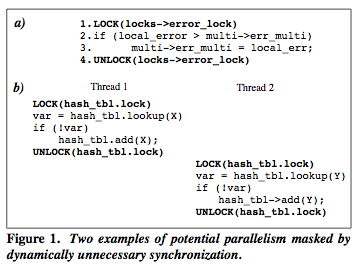 66
Speculative Lock Elision: Issues
Either the entire critical section is committed or none of it

How to detect the lock
How to keep track of dependencies and conflicts in a critical section
Read set and write set
How to buffer speculative state
How to check if “atomicity” is violated
Dependence violations with another thread
How to support commit and rollback
67
Maintaining Atomicity
If atomicity is maintained, all locks can be removed
Conditions for atomicity:
Data read is not modified by another thread until critical section is complete
Data written is not accessed by another thread until critical section is complete

If we know the beginning and end of a critical section, we can monitor the memory addresses read or written to by the critical section and check for conflicts
Using the underlying coherence mechanism
68
SLE Implementation
Checkpoint register state before entering SLE mode

In SLE mode:
Store: Buffer the update in the write buffer (do not make visible to other processors), request exclusive access
Store/Load: Set “access” bit for block in the cache
Trigger misspeculation on some coherence actions
If external invalidation to a block with “access” bit set
If exclusive access to request to a block with “access” bit set
If not enough buffering space, trigger misspeculation

If end of critical section reached without misspeculation, commit all writes (needs to appear instantaneous)
69
Accelerated Critical Sections (ACS) vs. SLE
ACS Advantages over SLE
+ Speeds up each individual critical section
+ Keeps shared data and locks in a single cache (improves shared data and lock locality)
+ Does not incur re-execution overhead since it does not speculatively execute critical sections in parallel

ACS Disadvantages over SLE
- Needs transfer of private data and control to a large core (reduces private data locality and incurs overhead)
- Executes non-conflicting critical sections serially
- Large core can reduce parallel throughput (assuming no SMT)
70
ACS vs. SLE (I)
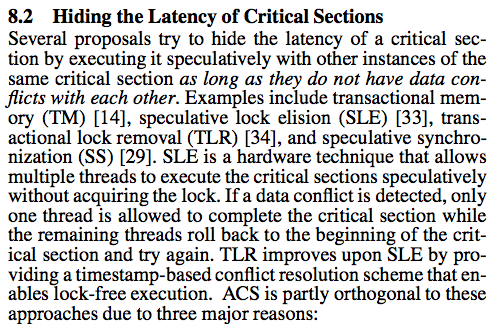 Suleman et al., “Accelerating Critical Section Execution with Asymmetric Multi-Core Architectures,” ASPLOS 2009, IEEE Micro Top Picks 2010.
71
ACS vs. SLE (II)
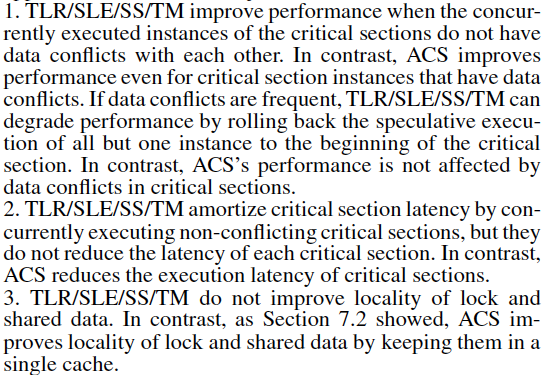 72
ACS vs. Transactional Lock Removal
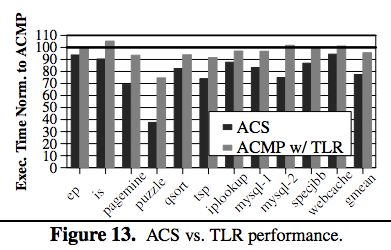 73
ACS vs. SLE (Accelerating vs. Eliding Locks)
Can you combine both?

How would you combine both?

Can you do better than both?
74
Four Issues in Speculative Parallelization
How to deal with unavailable values: predict vs. wait

How to deal with speculative updates: Logging/buffering

How to detect conflicts

How and when to abort/rollback or commit


Eager vs. lazy approaches are possible for each issue
75
Transactional Memory
Transactional Memory
Idea: Programmer specifies code to be executed atomically as transactions. Hardware/software guarantees atomicity for transactions.

Motivated by difficulty of lock-based programming
Motivated by lack of concurrency (performance issues) in blocking synchronization (or “pessimistic concurrency”)
77
Locking Issues
Locks: objects only one thread can hold at a time
Organization: lock for each shared structure
Usage: (block)  acquire  access  release

Correctness issues
Under-locking  data races
Acquires in different orders  deadlock

Performance issues
Conservative serialization
Overhead of acquiring
Difficult to find right granularity
Blocking
78
Locks vs. Transactions
Locks  pessimistic concurrency
Transactions  optimistic concurrency
Lock issues:
 Under-locking  data races
 Deadlock due to lock ordering 
 Blocking synchronization
 Conservative serialization
How transactions help:
 Simpler interface/reasoning
 No ordering
 Nonblocking (Abort on conflict) 
 Serialization only on conflicts
79
Transactional Memory
Transactional Memory (TM) allows arbitrary multiple memory locations to be updated atomically (all or none)

Basic Mechanisms:
Isolation and conflict management: Track read/writes per transaction, detect when a conflict occurs between transactions
Version management: Record new/old values (where?)
Atomicity: Commit new values or abort back to old values  all or none semantics of a transaction

Issues the same as other speculative parallelization schemes
Logging/buffering
Conflict detection
Abort/rollback or commit
80
Four Issues in Transactional Memory
How to deal with unavailable values: predict vs. wait

How to deal with speculative updates: logging/buffering

How to detect conflicts: lazy vs. eager

How and when to abort/rollback or commit
81
Many Variations of TM
Software (STM)
-- High performance overhead (e.g., tracking read and write sets)
++ No virtualization issues

Hardware (HTM)
-- Need support for virtualization
What if buffering is not enough?	
Context switches, I/O within transactions?
++ Low performance overhead

Hybrid HW/SW
HTM when buffering is enough and no I/O or context switch
Switch to STM to handle long transactions and buffer overflows
82
Initial TM Ideas
Load Linked Store Conditional Operations [Jensen+, LLNL 1987]
Lock-free atomic update of a single cache line
Used to implement non-blocking synchronization
Alpha, MIPS, ARM, PowerPC
Load-linked returns current value of a location
A subsequent store-conditional to the same memory location will store a new value only if no updates have occurred to the location

Herlihy and Moss [Herlihy and Moss, ISCA 1993]
Instructions explicitly identify transactional loads and stores
Used dedicated transaction cache for buffering
Size of transactions limited to transaction cache
83
Herlihy and Moss, ISCA 1993
84
Current Implementations of TM/SLE
Sun ROCK
Dice et al., “Early Experience with a Commercial Hardware Transactional Memory Implementation,” ASPLOS 2009.
IBM Blue Gene
Wang et al., “Evaluation of Blue Gene/Q Hardware Support for Transactional Memories,” PACT 2012. 
IBM System z: Two types of transactions
Best effort transactions: Programmer responsible for aborts
Guaranteed transactions are subject to many limitations
Jacobi et al., “Transactional Memory Architecture and Implementation for IBM System Z,” MICRO 2012.
Intel Haswell
AMD
Chung et al., “ASF: AMD64 Extension for Lock-Free Data Structures and Transactional Memory,” MICRO 2010.
85
Some TM Research Issues
Scalability
Conflict and version management

Complexity
How to virtualize transactions (without much complexity)
Ensure long transactions execute correctly
In the presence of context switches, paging
Handling I/O within transactions
Hardware complexity

Semantics of nested transactions (more of a language/programming research topic)

Does TM increase programmer productivity?
Does the programmer need to optimize transactions?
86
Computer Architecture:Speculation (in Parallel Machines)
Prof. Onur Mutlu
Carnegie Mellon University
Backup slides
88